Obligatorisk Oppg. 2
Konsekvensfilm med miljøtema
Planleggingsstadiet
Planleggingsstadiet
Planleggingsstadiet
Planleggingsstadiet
Plantegning
Modellering av utsiden
[Speaker Notes: Lagde utsiden først, slik jeg visste hvor stor plass jeg hadde å bruke på innsiden, og i hvilken skala jeg skulle gjøre det i.]
Lyssetting – Caustics
Lyssetting og tekstur
Modellering av innsiden
[Speaker Notes: Nesten endelig design, uten tekstur.]
Lyssetting og tekstur
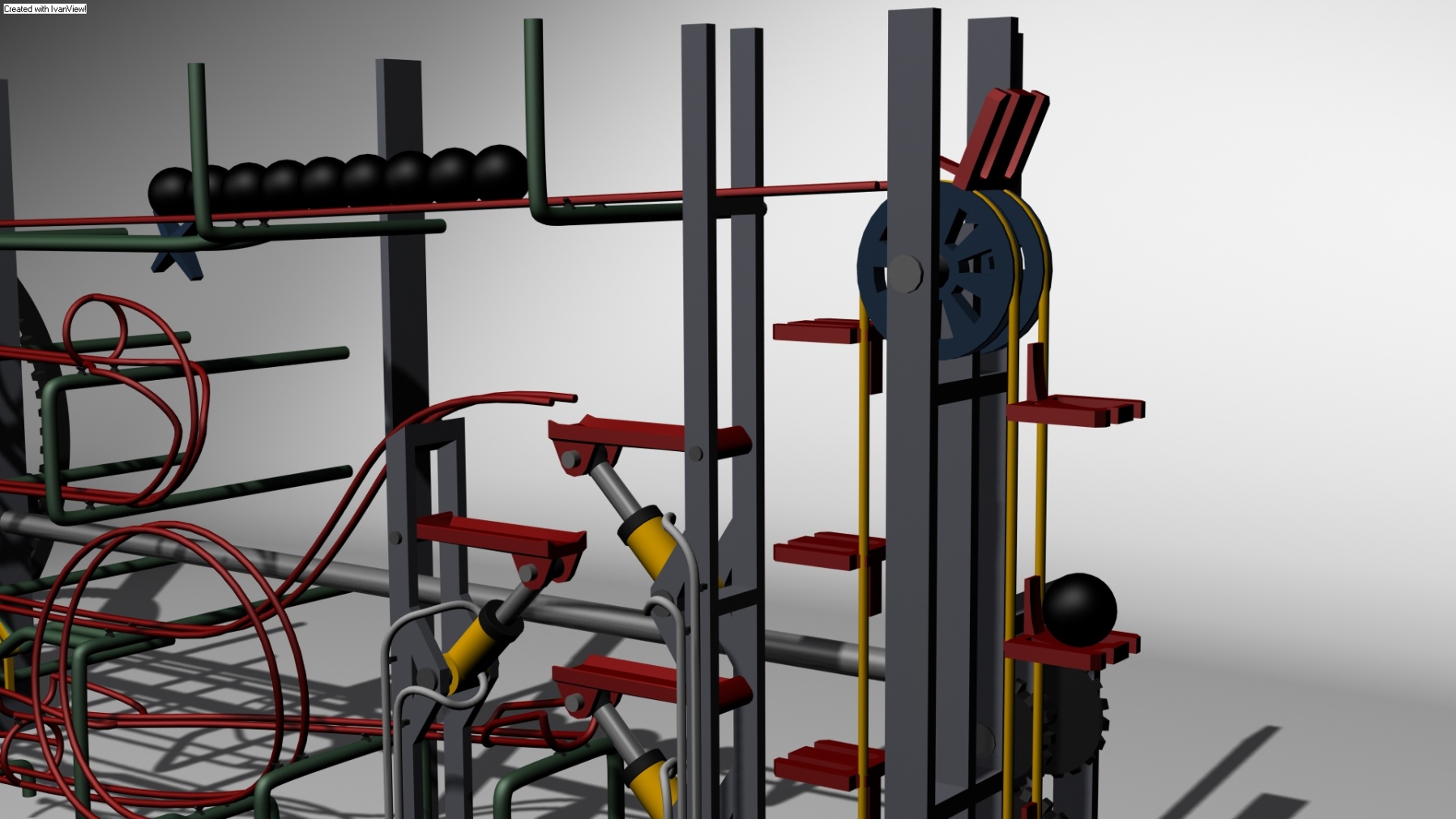 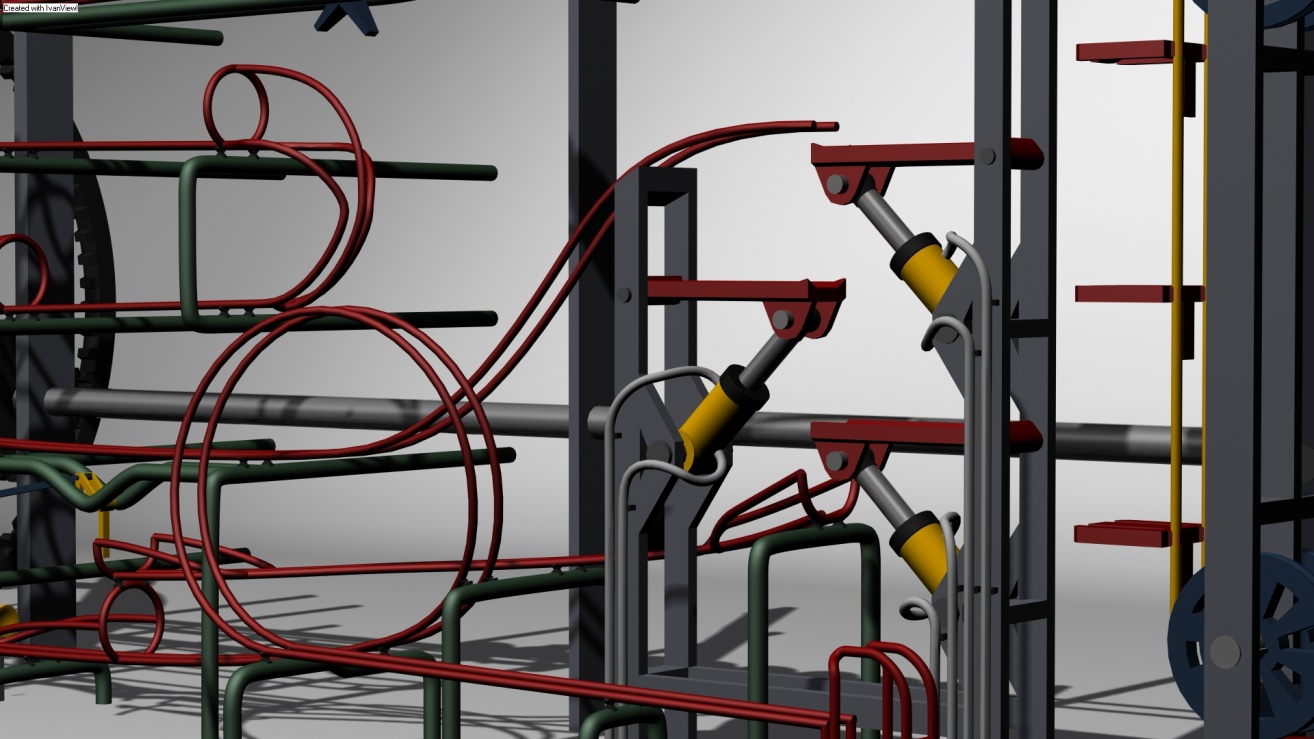 Lyssetting og tekstur
Lyssetting og tekstur
Glow-effekten
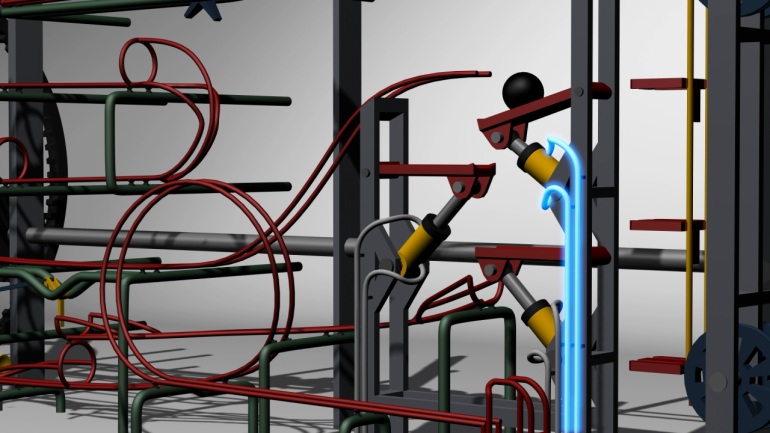 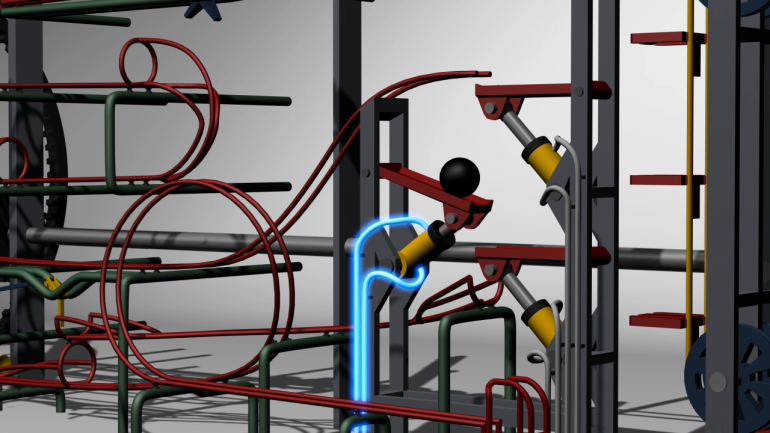 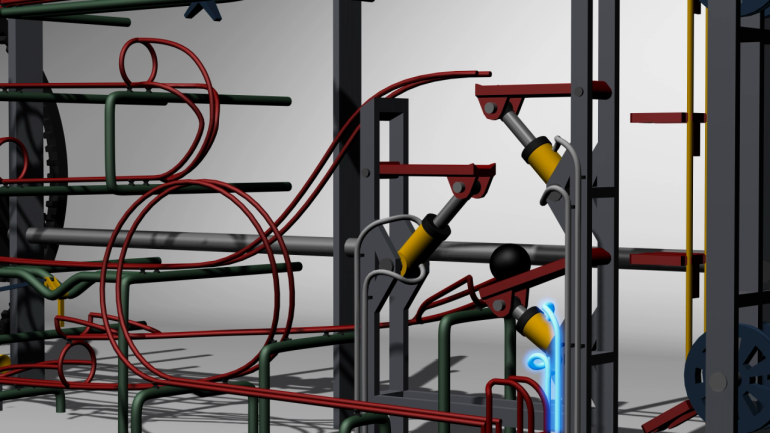 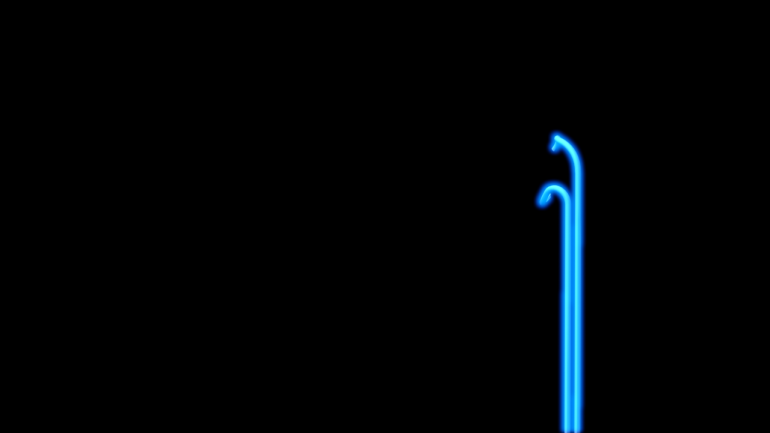 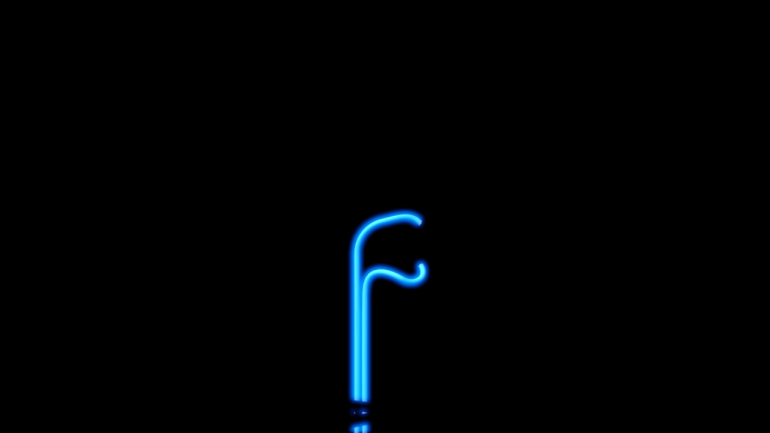 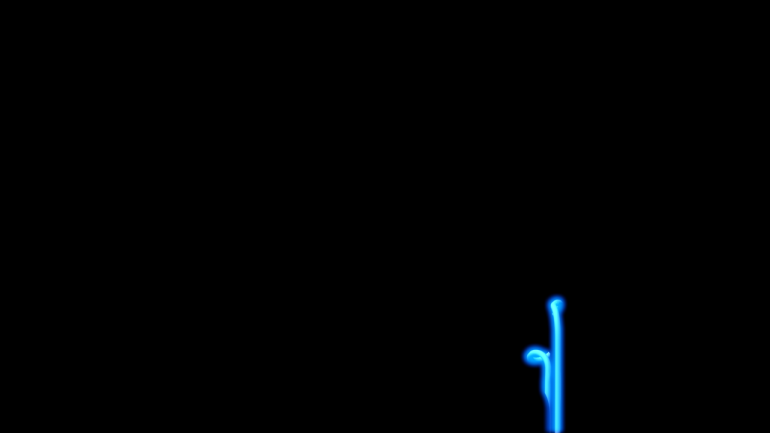